“ESTUDIO DE FACTIBILIDAD E IMPLEMENTACIÓN DEL SISTEMA GESTOR FIDUCIA FONDOS JEE MEDIANTE SERVICIOS DE CLOUD COMPUTING”
PROYECTO DE GRADO PARA LA OBTENCIÓN DEL TÍTULO EN INGENIERÍA
Priscila  Alejandra Unda C.
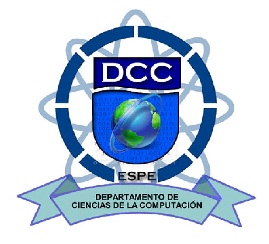 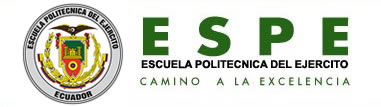 AGENDA
INTRODUCCIÓN
JUSTIFICACIÓN
OBJETIVO
MARCO TEÓRICO
EVALUACIÓN TÉCNICA DE PROVEEDORES
 DE SERVICIOS SAAS
ANÁLISIS DE FACTIBILIDAD E IMPLEMENTACIÓN
CONCLUSIONES Y RECOMENDACIONES
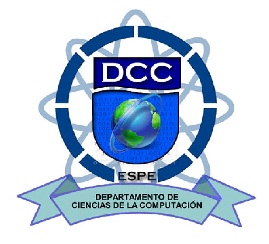 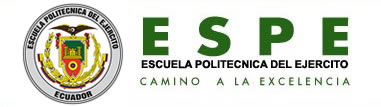 INTRODUCCIÓN
En el pasado, los pequeños desarrolladores no tenían el capital necesario para adquirir recursos informáticos masivos y garantizar el manejo de picos inesperados de carga. 

En la actualidad pueden innovar sabiendo que, independientemente del éxito de su negocio, disponen de la capacidad necesaria para cumplir los requisitos de forma sencilla aprovechando las propiedades de Cloud Computing sin necesidad de inversión previa ni compromisos de rendimiento.
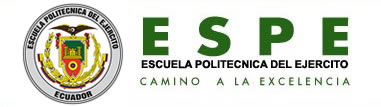 ESTUDIO DE FACTIBILIDAD E IMPLEMENTACIÓN DEL SISTEMA GESTOR FIDUCIA FONDOS JEE MEDIANTE SERVICIOS DE CLOUD COMPUTING
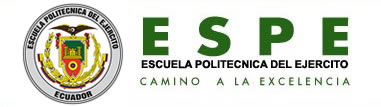 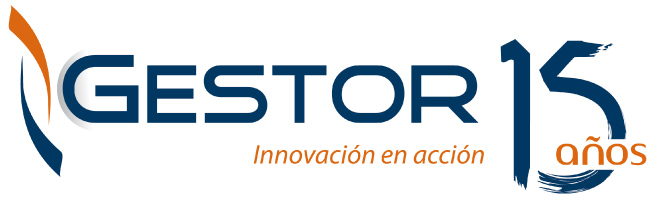 CLOUD COMPUTING
Cloud Computing es un modelo que permite el acceso adecuado y bajo demanda a un conjunto de recursos de cómputo configurables (redes, servidores, almacenamiento, aplicaciones y servicios) que pueden ser rápidamente provistos y puestos a disposición del cliente con un mínimo esfuerzo de gestión y de interacción con el proveedor del servicio.
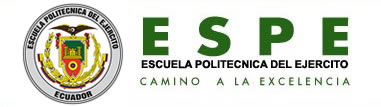 CLOUD COMPUTING
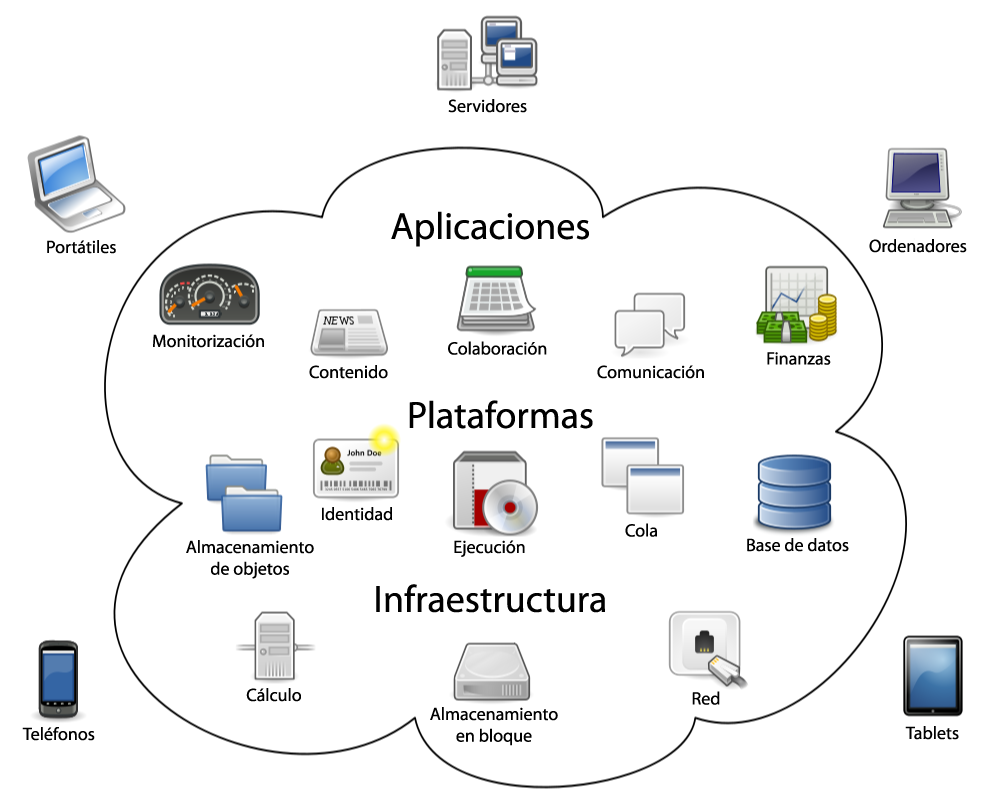 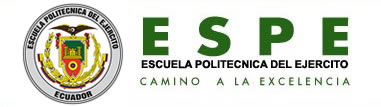 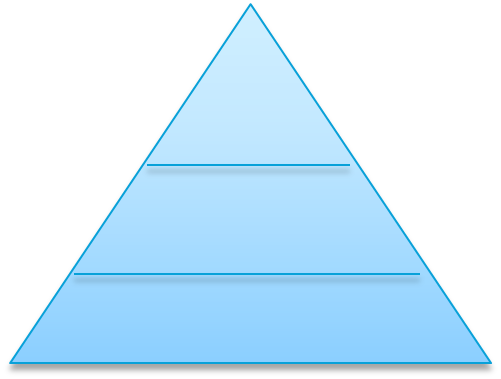 Software como Servicio
SaaS
MODELOS DE SERVICIO EN LA NUBE
Plataforma como Servicio
PaaS
Infraestructura como Servicio
Los servicios en Cloud  Computing  pueden identificarse según las necesidades del cliente.
IaaS
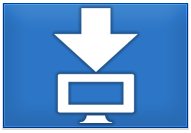 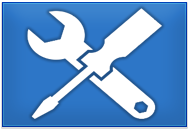 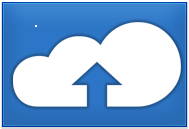 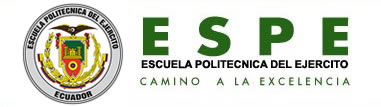 MODELOS DE DESPLIEGUE
Los Modelos de Despliegue describen como se pone en funcionamiento un sistema.
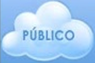 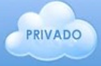 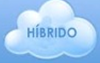 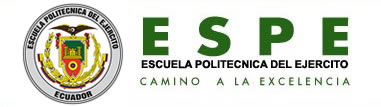 EVALUACIÓN TÉCNICA DE LOS PROVEEDORES DE SERVIDORES VIRTUALES Y LA SELECCIÓN DEL MAS APROPIADO PARA LA IMPLEMENTACIÓN.
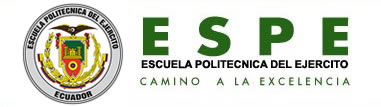 PROVEEDORES DE SERVICO SaaS
Luego de haber realizado la evaluación técnica de los  proveedores de servicios SaaS (Amazon EC2, Rackspace, Terremark), se pudo observar que presentan características similares en cuanto a variedad de configuraciones, soporte de múltiples sistemas operativos, memoria, almacenamiento, red, entre otras por lo que para la selección del proveedor se debió considerar los siguientes parámetros:
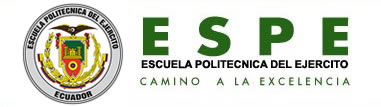 [Speaker Notes: Tomados en cuento ya que se encontraban
Y elegidos]
PARÁMETROS DE  SELECCIÓN
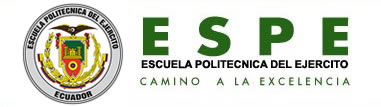 [Speaker Notes: Luego de haber realizado la evaluación técnica de los  proveedores de servicios SaaS (Amazon EC2, Rackspace, Terremark), se pudo observar que presentan características similares en cuanto a variedad de configuraciones, soporte de múltiples sistemas operativos, configuración a medida de recursos de hardware como procesador, memoria, almacenamiento, red, entre otras por lo que para la selección del proveedor se debió considerar los siguientes parámetros: calidad de soporte, costos, escalabilidad, facilidad de uso y ubicación física.]
FACTOR DE IMPORTANCIA PARA CADA PARÁMETRO
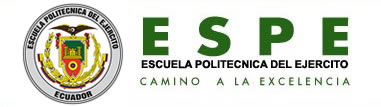 PROCESO DE EVALUACIÓN
Amazon EC2
Rackspace
Terremark
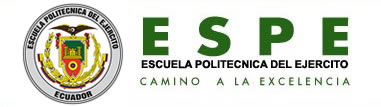 [Speaker Notes: Costos mas elevados]
RESULTADO FINAL
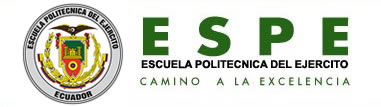 IMPLEMENTACIÓN
La implementación de Gestor como SaaS, ha sido pensado como una nueva estrategia, teniendo como mercado objetivo las entidades financieras.
Por lo general estas pequeñas instituciones no cuentan con los recursos económicos iniciales necesarios como para invertir en un completo sistema, hace que este producto (Gestor como servicio en la Nube) sea el ideal, ya que por un pago fijo de uso de licencia, tendrán acceso a toda la funcionalidad del sistema
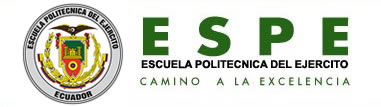 [Speaker Notes: dejando de lado la necesidad de invertir en recursos tecnológicos de hardware (servidores, redes de comunicaciones), de software (licencia completa del sistema Gestor, licencia de la Base de Datos Oracle, licencia del Servidor de Aplicaciones JEE) y humanos (personal especializado en el área de sistemas como administradores de Bases de Datos).]
INFRAESTRUCTURA RECOMENDADA PARA LA EJECUCIÓN DE LA APLICACIÓN
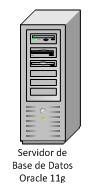 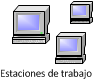 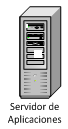 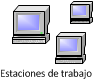 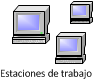 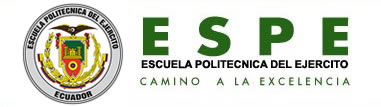 [Speaker Notes: 1Estos dos servidores deben ser de muy buenas características de hardware, ya que de eso dependerá el rendimiento de la aplicación.
2]
IMPLEMENTACIÓN
De acuerdo a las posibilidades de Amazon EC2, se ha definido realizar el estudio de tres diferentes tipos de infraestructuras de diferente capacidad para dar soporte al sistema Gestor como Servicio en la Nube; estas infraestructuras serán implementadas de forma evolutiva.
A continuación se define las características de cada una de las infraestructuras planteadas y se expone un análisis inicial de la inversión económica en la que debería incurrir Gestor para la implementación de las mismas.
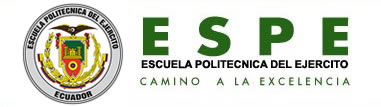 CARACTERÍSTICAS DE INFRAESTRUCTURAS Y SUS RESPECTIVOS COSTOS.
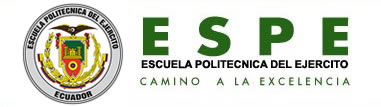 Infraestructura Básica (Starter)
Infraestructura basada en el soporte de hasta 2 clientes pequeños, adicionalmente se la puede utilizar para presentaciones y laboratorios.
Infraestructura Básica (Starter)
Infraestructura de Capacidad Media (Production)
Para esta infraestructura se ha definido el uso de dos servidores de alta capacidad, ya que los mismos deberían dar servicio al menos a 8 diferentes clientes.
Esta infraestructura deberá ser contratada en modo reservado.
Infraestructura de Capacidad Media (Production)
Infraestructura de Capacidad Alta (Infinity)
Para esta infraestructura se ha definido el uso de dos servidores de alta capacidad, ya que los mismos deberían dar servicio al menos a 8 diferentes clientes.
Esta infraestructura deberá ser contratada en modo reservado.
Infraestructura de Capacidad Alta (Infinity)
CONCLUSIONES
De acuerdo al análisis de costos realizado, se concluye que es viable y rentable la creación del producto Gestor como Servicio en la Nube para la empresa Gestor;  esta oportunidad se encuentra consolidada aún más teniendo en cuenta que es un nicho de mercado que no ha sido explotado por la competencia.

El requerimiento de la selección del proveedor de servicio SaaS, para la empresa se baso en los costos y en la facilidad de incrementar los recursos de la infraestructura .l 

La infraestructura ofrecida por Amazon EC2 da al cliente la oportunidad de seleccionar diferentes tipos de configuraciones de hardware de acuerdo a sus necesidades, por lo que no limita el crecimiento ni obliga a pagar por la subutilización de recursos; un beneficio adicional es la facturación de horas consumidas, lo cual permite ahorrar costos en períodos de configuración y pruebas de la infraestructura contratada.
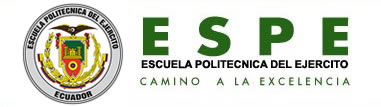 RECOMEDACIONES
Dada la diversidad de la oferta de las infraestructuras que ofrece Amazon EC2, se recomienda configurar una infraestructura más básica que la infraestructura “Starter” la cual permitirá realizar las presentaciones a los Clientes, la misma sería utilizada bajo demanda, y la aplicación configurada podría ser actualizada en cualquier momento.
Una vez que se tenga más de un cliente que utilice Gestor como servicio en la nube, se recomienda configurar adicionalmente una infraestructura de respaldo en una diferente zona de disponibilidad de Amazon EC2, para prevenir cualquier inconveniente y tener un respaldo en caso de cualquier contingencia que se pueda presentar.
La explotación de la oferta de Software como Servicio se hace más fácil y rentable utilizando los recursos de empresas dedicadas a ofrecer los servicios de alquiler de infraestructura, que comprando y configurando una propia.
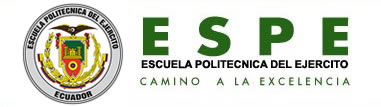 GRACIAS
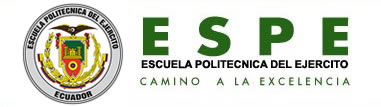